Environmental Audit
Mohammad Bagher Ghomi
- General Concepts of EA as Defined for SAIs
- Steps of Conducting an EA
- EA; Generally Conceived
First Part
General Concepts of EA
As Defined for SAIs
What is your idea?
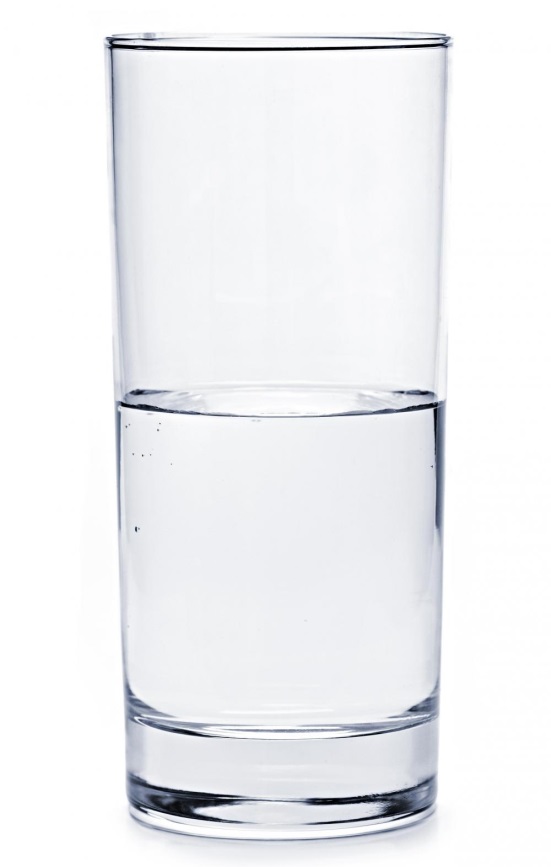 As       an auditor
As                  an environmental auditor
What is Environmental Audit?
A highly skill-oriented task
Specific relation with other kinds of Audit
Calls for:
high level of professional audit skills
a deep understanding of environmental issues
Definition
INTOSAI Definition
A convenient label generally used to describe a plethora of activities such as:
management audits
product certification
governmental control measures
and many other activities …
Definition (continued)
World Bank Definition
A methodical examination of environmental information about an organization, a facility or a site, to verify whether, or to what extent, they conform to specified audit criteria
EA & Audit in General
Not a basic difference from the audit approach practiced by the SAI
Could encompass:
Financial audit
Compliance audit 
Performance audit
Objectives
Objectives of each audit will depend on the type of the audit carried out
General objective
       To respond to the expectations of the citizens         
       by:
Providing verification of the government agencies’ information
Evaluating their impacts on the environment
Three Types of Audit
Three well-known types of audit:
Financial audit
Compliance audit
Performance audit

What is the relation of EA
with each of them?
Is EA a Main kind of Audit?
Is the Difference in Subject?
Include Other Main Types?
Environment in Compliance Audit
Objective of compliance audit:
	to provide an assurance that governmental activities are conducted in accordance with relevant laws, regulations, standards and policies

We have also relevant environmental laws, regulations, standards and policies

Result	EA can be considered based on 		compliance audit
Environment inFinancial Audit
Objective of financial audit: 
	to enable the auditor to express an opinion on whether the financial statements are prepared in all material respects in accordance with the criteria
Material respects can be directly linked to:
environmental costs
environmental obligations
environmental impacts 
environmental outcomes
 Result	considering environmental matters 			as part of financial audit
EA from a Financial Perspective
Focus on items affected by environmental matters
Whether public funds were spent efficiently and for their intended purposes
Issues meriting special attention:
Initiatives to prevent, abate, or remedy damage to environment
Conservation of renewable and non-renewable resources 
Consequences of violating environmental laws
EA from Compliance Perspective
In governmental organizations responsible for environmental matters: 
to verify if they are committed to their obligations and fulfill their role
In other organizations:
to verify  if their activities are conducted according to relevant environment laws, standards and policies
both at the national and international levels
Environment in Performance Audit
Objectives of performance audit are manifold
Typically: 	ensuring that indicators of 			performance fairly reflect the 			performance of the reported entity
Environmental related performance
Verifying if environmental programs are conducted in an economical, efficient and effective manner
Main Areas of Performance Audit of Environmental Issues
Audit of government’s monitoring of compliance with laws
Audit of government’s environmental programs
Impact of other programs on environment
Audit of Environment Management systems
Evaluation of proposed environmental policies and programs
Environmental Performance Audit: Different Kinds of Examinations
Whether indicators of environment-related performance fairly reflect the performance of the entity
Whether environment programs yield value for money 
Adequacy or absence of legal and other instruments to safeguard the environment
Strength and weakness of the government’s policy framework regarding environmental issues
Examination of selected environmental programs of the government and the organizations
Environmental Performance Audit: Different Kinds of Examinations (continued)
Direct and indirect impacts of other governmental programs on environment
Availability and the level of efficiency of an Environment Management System (EMS)
Audit of environmental indicators
Audits of programs, and policy decisions: if those activities were completed economically, efficiently and effectively
Evaluation of Policy Matters
Analysis of government policies in EA: unavoidable
Correctness of the information or inputs that were considered in framing the policy
Unintended impacts of the policy
Require the expertise and skills of outside experts or panels of specialists
Inclusion of Environmental Aspects in Regular Audits
Organizing full scale environmental audits of all environment-related activities: not feasible 
Apparent need to include environmental audits as part of the regular audits
Audit plans relating to all relevant activities of the SAIs should include a section regarding environmental aspects
Criteria for EA
Identification of reasonable and enforceable criteria prior to the audit
Whether the entity is suitably notified of the audit criteria in advance
Two kinds of criteria:
Authoritative    	provides a reasonable 				amount of certainty 
Persuasive		as a guidance material and a 			source of persuasive 				thinking
Financial Audit Criteria
Accounting standards issued by international or national bodies 
Guidance notes issued by the above agencies 
Guidance issued by INTOSAI, ASOSAI, etc. 
SAI’s auditing standards and guidelines 
Judicial pronouncements relating to specific environmental issues 
Directives and notifications of regulatory bodies responsible for environment
Compliance Audit Criteria
National environmental laws, rules and regulations 
Policy documents and strategies issued by the government 
International conventions and treaties 
Standards issued by responsible bodies 
Sanctions and permits issued by the regulatory bodies
Performance Audit Criteria
Performance indicators prescribed by law, government policy, etc.
Performance indicators used by similar entities 
Standards issued by empowered bodies
Codes of professional practice and ethics issued by professional bodies 
Opinions and advices of external experts
International and multilateral treaties and agreements
Second Part
Steps of Conducting an EA
Four Steps of EA
First step 	Understanding the problem of 				environment, its impact on 				society, economy and environment 	
Second step 	Understanding the response of the 			government to the problem
Third step	Selection of the audit topic and 				determining the audit priorities, and 			establishing the audit objectives 	
Fourth step	Designing the audit
First Two Steps: Understanding
Understanding is based on:  Knowledge & Information
Professional knowledge of all types of audit
A comprehensive knowledge of the environmental issues 
A comprehensive knowledge of sustainable development
Different kinds of skill are needed
Main sources of Information
Long term development plans
Budget documents
National Plan/strategy/financial policies 
Rules and regulations 
Internal audit reports of the entity
evaluation reports by external experts 
Commitments and assurances of the entity
Materials from civil society organizations, media, …
Third Step: Selection of Topics
Three types of organizations: 
with operations affecting the environment 
with powers to make or influence environment policy 
with powers to monitor and control the environmental actions 
Knowledge enables the audit to prioritize the topics
Considering the holistic impact on the environment 
Constructing portfolios on all important topics
Identification through risk analysis, materiality and visibility
Fourth Step: Designing an EA
Collection of all required data and information
Research on the background, status, visibility and auditabilty of the subject
Establishing the audit scope, objectives and criteria
Focusing on a single policy or entity or a basket of policies
Preparing a detailed audit plan
Selection of the Team
A mix of different professional expertise 
Adequate knowledge in all aspects of auditing 
Capability to carry out all three kinds of audits 
Knowledge of environmental issues 
Knowledge of environmental auditing
Reporting
Environmental Audit reports should:
be complete, precise, accurate and balanced
include constructive and precise recommendations
be inspiring the managements of entities to take corrective actions
Third PartEA; Generally Conceived
Definition
A management tool comprising a systematic, documented, periodic and objective evaluation of performance of the organization, management system and processes designed to protect the environment with the aims of: 
i) facilitating management control of practices which may have impact on the environment
ii) assessing compliance with company policies
EA & Environmental Management Systems (EMS)
Consists the following elements (depending on the standard), to:
adopt an environmental policy
undertake an environmental review
set up environmental programs
establish an environmental management system
undertake periodic environmental audits
prepare an environmental statement
obtain independent verification of the environmental statement
General Advantages of EA
Preparation of Environmental management plan
Assessment of environmental inputs and risks
Identifying areas of strength and weakness 
Evaluation of pollution control
Verification of compliance with laws
Assuring safety of plant, environment & human beings
Enhancement of loss prevention and manpower development
Budgeting for pollution control, waste prevention, …
Giving credit for good environmental performance
Minimizing the environmental problems
Advantages of EA for the Organization
Efficient use of resources 
Improving resource conservation 
Use of valuable environmental information for decision-making about environmental impacts
Development of new environmental strategy
Supporting employees and managers in the field of environmental performance and practices
Institutionalizing organization’s behavior based on environmental standards
Objectives of EA
Verifying compliance
Identifying problems
Formulating environmental policy
Measuring environmental impact
Measuring performance
Confirming environmental management system effectiveness
Developing the company’s environmental strategy
Five Levels of EA Techniques
Compliance auditing
Systems auditing 
Environmental auditing
Ecological auditing
Sustainability auditing
Principle Areas of EA
Material Audit
Energy Audit
Water Audit 
Health and Safety 
Environmental Quality Audit
Waste Audit
Engineering 
Compliance Audit
EA Process
Pre-audit
On-site audit
Post-audit
Pre-Audit Activities
Determining and selecting the site
Determining the date of the audit 
Identifying  audit scope 
Designing audit plan 
Establishing audit team and assigning responsibility
Collecting the chosen working papers
Collecting the background information 
Sending pre-audit questionnaire to auditee
On-Site Audit Activities
Opening meeting 
Site inspection 
Develop a working understanding 
Assessing the auditee’s management controls and risks associated with their failure 
Gathering audit evidence 
Communicating with the staff of the auditee
Evaluating the audit evidence 
Exit meeting
Post-Audit activities
Developing action plan
Implementing action plan
Checking and monitoring
Reviewing action plan
Essential Steps of EA
Primary Familiarity
Primary Planning
Selection of Team Members
Audit Implementation
Identification of High Risk Points
Adjust the Audit Plan (if necessary)
Draft Report (to the employer)
Final Report
Let’s Discuss It More
What is the relation of environmental audit with main types of audit?
Which kind of environmental audit is the best kind, if any?
How can we include environmental aspects in non-environmental audit?
What are the most characteristic differences of environmental audit?
THANK YOU